Литературное чтение Тема: «Уроки добра. Э.Э. Мошковская «Дедушка Дерево»
Автор: Краснянская Н. Н. учитель начальных классов МБОУ «Кантемировский лицей»
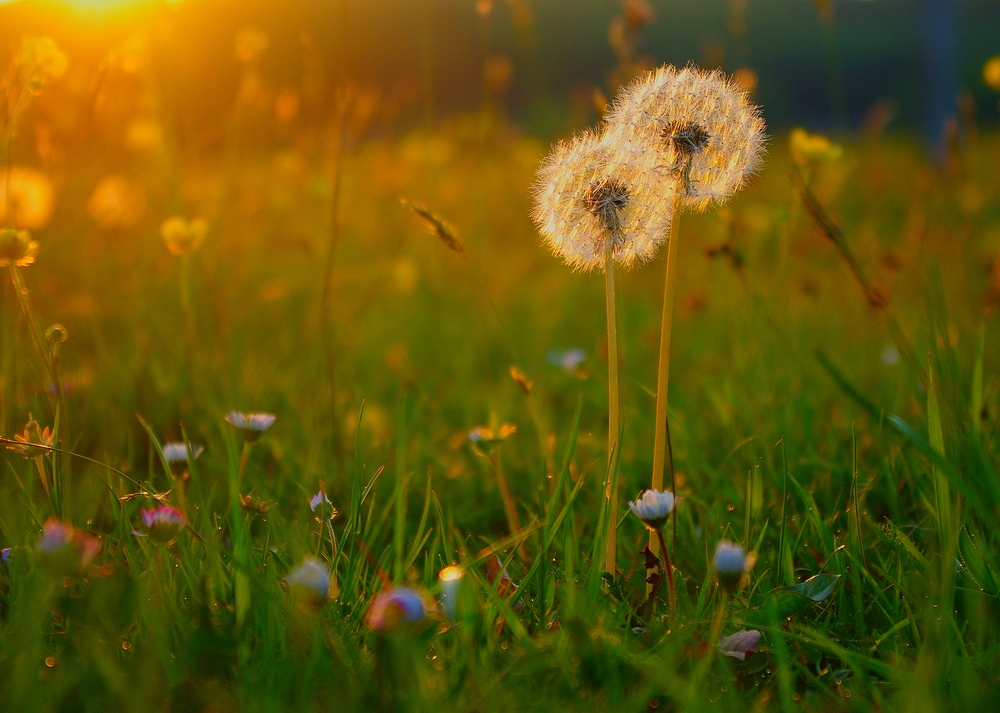 Пусть наш урок принесёт вам радость общения!!
Придумано кем — то просто и мудро При встрече здороваться — Доброе утро! — Доброе утро!
 Солнце и птицы! 
— Доброе утро!
— Улыбчивым лицам!И каждый становится, добрым, доверчивым пусть доброе утро длится до вечера!
Звуковая разминка
1.Лёгкий ветерок
        Возьмите полоску бумаги и, представив себе, что это веточка дерева, а вы лёгкий ветерок, дуйте на нее. Выдыхаемая струя воздуха должна быть без резких колебаний - веточка контролирует ровность выдоха. Вариант этого упражнения: подуйте 3, 5,...10 воображаемых раз на одном выдохе или медленно выдыхая на веточку.
Звуковая разминка
2.Голос
        Была тишина, тишина, тишина...
                (тихо, медленно)
         Вдруг грохотом грома сменилась она!
                   (громче, быстрее)
        И вот уже дождик тихонько - ты слышишь?
                   (тихо)
        Закрапал, закрапал, закрапал по крыше...
                  (тихо, быстрее)
        Наверно, сейчас барабанить он станет...
                    (тихо: прислушиваемся)
        Уже барабанит! Уже барабанит!
                    (громко, весело)
Звуковая разминка
3.Орфоэпия и орфография
Читай слова в столбиках и в строчках
Параллельное применение двух видов чтения: орфографического и орфоэпического.  Прочитаем слова дважды: сначала так, как пишем, второй раз так, как говорим
Звуковая разминка
4.Фотоглаз
         Столбики слов ученики читают определённое время; слова закрываются, дети по памяти называют прочитанные слова
Тема урока: УРОКИ  ДОБРА
Вперёд по дороге открытий…
1.Корзина идей и предположений
2.Знатоки-исследователи о доброте
Загадка
Корни мои в глубину прорастают, Жадно прохладную воду глотают.
Строен и прочен, могуч и тяжел,Соками жизни наполненный ствол.
И, обитая в двух разных мирах,Соединяю я звезды и прах.
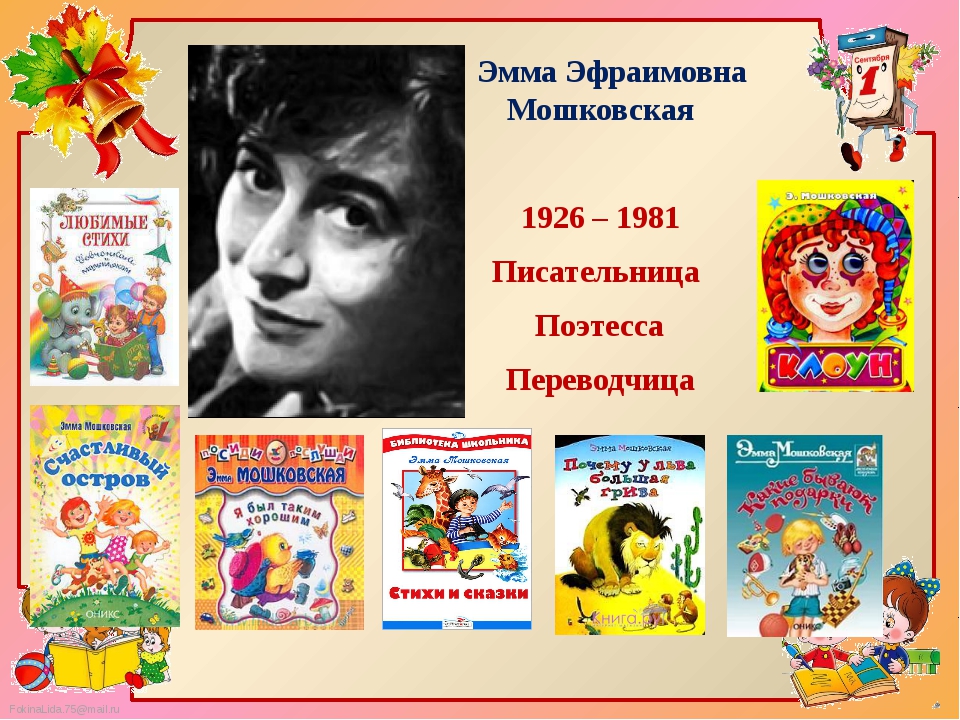 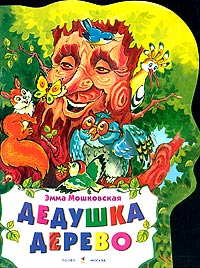 Работа над стихотворением
Первоначальное чтение
Чтение вслух
Работа над содержанием по вопросам
Выразительное чтение с интонацией уюта, тепла, радости
Физкультминутка    «Здравствуй, лес!»
Здравствуй, лес, прекрасный лес !
    Полный сказок и чудес!  Ты о чем шумишь листвою  Ночью темной, грозовою. Кто в глуши твоей таится?Что за зверь?Какая птица?  Все открой, не утаи. Ты же видишь – Мы свои!
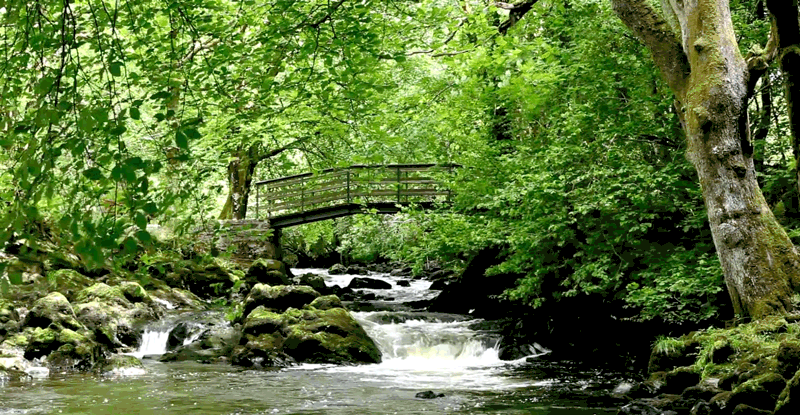 Работа в парах по карточкам
Пополняем семью Дедушки Дерева
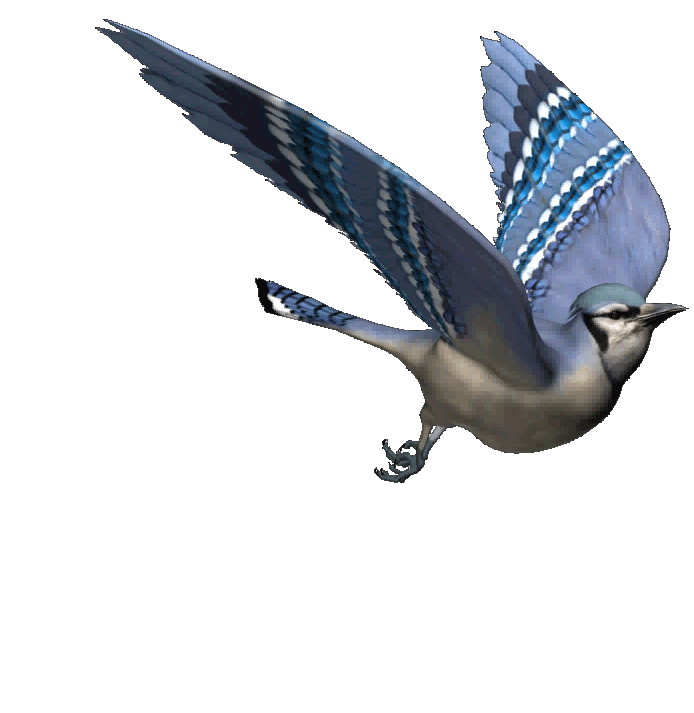 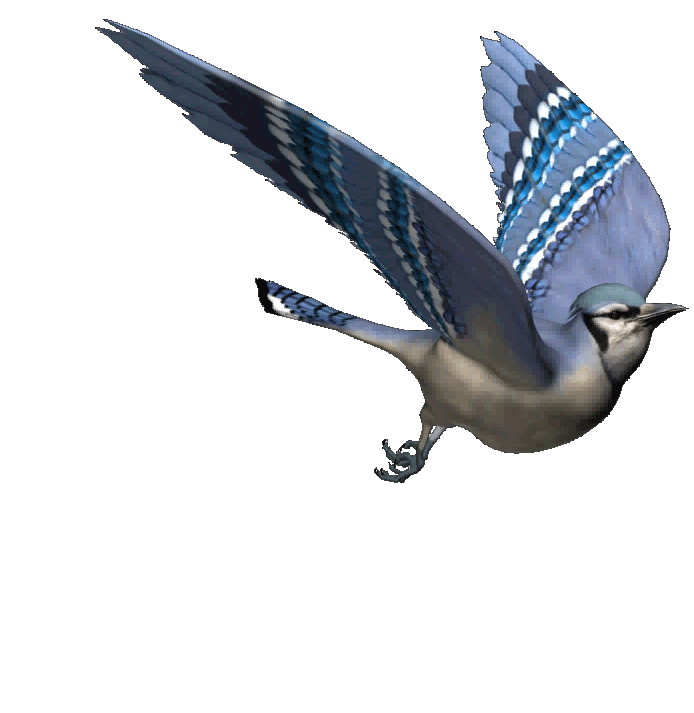 Результат творческой работы
Рефлексия. Давайте каждый оценит себя при помощи сердечка:
Что такое «доброта»?
Предлагаю творить добро!
-Если вы считаете, что вы  очень добрый человек – то 
КРАСНОЕ сердечко
Если вы считаете, что вы делаете добро, но хотите быть ещё более внимательным к людям – то ОРАНЖЕВОЕ  сердечко
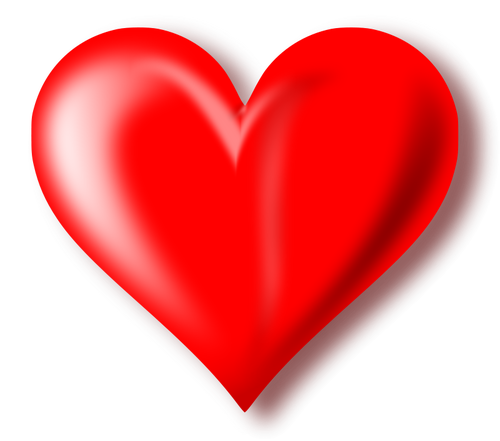 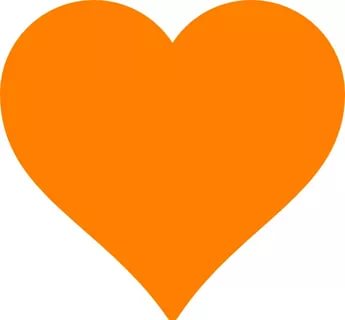